Advanced Topics of Mail Service
Deal with Malicious Mail, including
Virus, Phishing, Spam, …
Nature of Spam
Spam – Simultaneously Posted Advertising Message
UBE – Unsolicited Bulk Email
UCE – Unsolicited Commercial Email
Spam
There is no relationship between receiver and 
Sender
Message content
Opt out instruction
Conceal trail 
False return address
Forged header information
Use misconfigured mail system to be an accomplice 
Circumvent spam filters either encode message or insert random letters
Problems of Spam
Cost
Waste bandwidth and disk space
DoS like side-effect 
Waste time
False deletion
Bounce messages of nonexistent users
Nonexistent return address
Forged victim return address
Detection
Aggressive spam policy may cause high false positive
SPAM detection
SPAM vs. non-SPAM
Mail sent by spammer vs. non-spammer
Problem of SPAM mail
About 90% of E-mail are SPAM! Useless for mankind!
SPAM detection
Client-based detection
spammer detection
cost-effective, which can easily reach over 95% accuracy
Content-based detection
spam detection
costly with less than 90% accuracy, needing training and computation
Who is the winner? Client-based? Content-based? (or Spammer?)
Endless war between the administrators and spammers.
Anti-Spam –	Client-Based Detection
Client-blocking
Check their IP address, hostnames, email address, and/or behavior when the client connect to send a message
Problems
IP address, hostname, email address are forged
Innocent victim open relay host
Techniques
DNSBL/WL (DNS Blacklists and Whitelists)
RFC 5782
Greylisting
SPF – Sender Policy Framework
Sender ID
…
Anti-Spam –	Content-Based Detection
Spam patterns in message header/body
Encrypted
Encoded
Techniques
Pattern detection
Bayesian spam filtering
DomainKeys/DKIM
…
Difficulties
Embed HTML codes within words of their message to break up phrases
Randomly inserted words 
Slower and resource consumption
Anti-Spam –	Action
When you suspect that a mail is spam, you can:
Reject
immediately during the SMTP conversation
directly discard the mail without notifying someone else
Save spam into a suspected spam repository
Label spam and deliver it with some kind of spam tag
Ex:
X-Spam-Status: Yes, hits=18.694 tagged_above=3 required=6.3
X-Spam-Level: ******************
X-Spam-Flag: YES
Client-based Detections
Fight with spammers:
DNSBL/WL
DNS-based blacklist/whitelist for suspected/trusted senders(IP address)
Greylisting
client-based method that can stop mail coming from some spamming programs
SPF (Sender Policy Framework)
A client-based method to detect whether a client is authorized or not
Sender ID
paypal.com
http://www.openspf.org/SPF_vs_Sender_ID
DNSxL
What DNSBL/WL maintainers do
Suppose cs.nctu.edu.tw has a DNSxL database
DNSBL Domain “dnsbl.cs.nctu.edu.tw”
If 140.112.23.118 is detected as open relay
118.23.112.140.dnsbl.cs.nctu.edu.tw
When we receive a connection from 140.112.23.118
DNS query for 118.23.112.140.dnsbl.cs.nctu.edu.tw
A		127.0.0.2 (SHOULD in 127.0.0.0/8)
http://www.spamhaus.org/zen/
TXT	Reason
List domain names
RHSBL
Using DNSBL
Review their service options and policies carefully
http://www.dnsbl.info/dnsbl-database-check.php
Greylisting (1/2)
http://www.greylisting.org/
Greylisting is a client-based method that can stop mail coming from some spamming programs
Behavior of different clients while receiving SMTP response codes




While spammers prefer to send mail to other recipients rather than keeping log and retrying later, MTAs have the responsibility of retring a deferred mail (in 10-30 mins)
Greylisting (2/2)
Idea of greylisting:
Taking use of 4xx SMTP response code to stop steps of spamming programs
Steps:
Pair (recipient, client-ip)
Reply a 4xx code for the first coming of every (recipient, client-ip) pair.
Allow retrial of this mail after a period of time (usually 5~20 mins)
Suitable waiting time will make the spamming programs giving up this mail
Limitation
Can NOT detect “open relay” mail servers
Sender Policy Framework (SPF)
A client-based method to detect whether a client is authorized or not
http://www.openspf.org
RFC 4408
Sender Policy Framework (SPF)	– Is following mail questionable?
Delivered-To: lwhsu.tw@gmail.com
Received: by 10.204.137.3 with SMTP id u3cs64867bkt;
        Sat, 21 May 2011 13:19:49 -0700 (PDT)
Received: by 10.68.58.38 with SMTP id n6mr1407584pbq.5.1306009188186;
        Sat, 21 May 2011 13:19:48 -0700 (PDT)
Return-Path: <lwhsu@cs.nctu.edu.tw>
Received: from zfs.cs.nctu.edu.tw (zfs.cs.nctu.edu.tw [140.113.17.215])
        by mx.google.com with ESMTP id a2si4001228pbs.91.2011.05.21.13.19.46;
        Sat, 21 May 2011 13:19:46 -0700 (PDT)
Received: from zfs.cs.nctu.edu.tw (localhost [127.0.0.1])
	by zfs.cs.nctu.edu.tw (Postfix) with ESMTP id 50E2A4ABC5
	for <lwhsu.tw@gmail.com>; Sun, 22 May 2011 04:16:08 +0800 (CST)
Date: Sun, 22 May 2011 04:12:57 +0800
From: Li-Wen Hsu <lwhsu@cs.nctu.edu.tw>
To: Li-Wen Hsu <lwhsu.tw@gamil.com>
Subject: test
Message-ID: <20110521201257.GA58179@zfs.cs.nctu.edu.tw>

this is a test
[Speaker Notes: Is zfs authorized?]
Sender Policy Framework (SPF)	– SMTP trace
zfs-$ telnet zfs.cs.nctu.edu.tw 25
220 zfs.cs.nctu.edu.tw ESMTP Postfix
helo zfs.cs.nctu.edu.tw
250 zfs.cs.nctu.edu.tw
mail from: <lwhsu@cs.nctu.edu.tw>
250 2.1.0 Ok
rcpt to: <lwhsu.tw@gmail.com>
250 2.1.5 Ok
data
354 End data with <CR><LF>.<CR><LF>
Date: Sun, 22 May 2011 04:12:57 +0800
From: Li-Wen Hsu <lwhsu@cs.nctu.edu.tw>
To: Li-Wen Hsu <lwhsu.tw@gamil.com>
Subject: test
Message-ID: <20110521201257.GA58179@zfs.cs.nctu.edu.tw>

this is a test
.
250 2.0.0 Ok: queued as 50E2A4ABC5
Sender Policy Framework (SPF)	– With SPF detection
Delivered-To: lwhsu.tw@gmail.com
Received: by 10.204.137.3 with SMTP id u3cs64867bkt;
        Sat, 21 May 2011 13:19:49 -0700 (PDT)
Received: by 10.68.58.38 with SMTP id n6mr1407584pbq.5.1306009188186;
        Sat, 21 May 2011 13:19:48 -0700 (PDT)
Return-Path: <lwhsu@cs.nctu.edu.tw>
Received: from zfs.cs.nctu.edu.tw (zfs.cs.nctu.edu.tw [140.113.17.215])
        by mx.google.com with ESMTP id a2si4001228pbs.91.2011.05.21.13.19.46;
        Sat, 21 May 2011 13:19:46 -0700 (PDT)
Received-SPF: softfail (google.com: domain of transitioning lwhsu@cs.nctu.edu.tw does not designate 140.113.17.215 as permitted sender) client-ip=140.113.17.215;
Authentication-Results: mx.google.com; spf=softfail (google.com: domain of transitioning lwhsu@cs.nctu.edu.tw does not designate 140.113.17.215 as permitted sender) smtp.mail=lwhsu@cs.nctu.edu.tw
Received: from zfs.cs.nctu.edu.tw (localhost [127.0.0.1])
	by zfs.cs.nctu.edu.tw (Postfix) with ESMTP id 50E2A4ABC5
	for <lwhsu.tw@gmail.com>; Sun, 22 May 2011 04:16:08 +0800 (CST)
Date: Sun, 22 May 2011 04:12:57 +0800
From: Li-Wen Hsu <lwhsu@cs.nctu.edu.tw>
To: Li-Wen Hsu <lwhsu.tw@gamil.com>
Sender Policy Framework (SPF)	– The idea
For a domain administrator, he can claim which mail server will be used in his environment
Ex. For cs.nctu.edu.tw, {csmailer,csmailgate,csmail}.cs.nctu.edu.tw are the authorized mail servers
Mail out from these servers are authorized mail (under control of administrator)
Other mail might be forged and have higher probability to be SPAMs
SPF technique specifies all possible outgoing mail clients in the TXT/SPF record of DNS service to claim the authorized mail servers
When destination MTA receives a mail, it will check the client ip:
For a mail out from authorized servers, it should be safe.
For a mail out from unauthorized servers, it might be forged.
SPF Record Syntax	– Mechanisms (1/2)
all
Always matches
Usually at the end of the SPF record
ip4 (NOT ipv4)
ip4: <ip4-address>
ip4: <ip4-network>/<prefix-length>
ip6 (NOT ipv6)
ip6:<ip6-address>
ip6:<ip6-network>/<prefix-length>
a
a
a/<prefix-length>
a:<domain>
a:<domain>/<prefix-length>
The content of this page and following are from http://www.openspf.org/SPF_Record_Syntax
SPF Record Syntax	– Mechanisms (2/2)
mx
mx
mx/<prefix-length>
mx:<domain>
mx:<domain>/<prefix-length>
ptr
ptr
ptr:<domain>
exists
exists:<domain>
Does A record exist?
include
include:<domain>
Warning: If the domain does not have a valid SPF record, the result is a permanent error. Some mail receivers will reject based on a PermError
SPF Record Syntax	– Qualifiers & Evaluation
Qualifiers
+ Pass (default qualifier)
- Fail
~ SoftFail
? Neutral
Evaluation
Mechanisms are evaluated in order:  (first-matching)
If a mechanism results in a hit, its qualifier value is used
If no mechanism or modifier matches, the default result is "Neutral"
Ex.
"v=spf1 +a +mx -all"
"v=spf1 a mx -all"
SPF Record Syntax	– Evaluation Results
SPF Record Syntax	– Modifier
redirect
redirect=<doamin>
The SPF record for domain replace the current record. The macro-expanded domain is also substituted for the current-domain in those look-ups
exp
exp=<doamin>
If an SMTP receiver rejects a message, it can include an explanation. An SPF publisher can specify the explanation string that senders see. This way, an ISP can direct nonconforming users to a web page that provides further instructions about how to configure SASL
The domain is expanded; a TXT lookup is performed. The result of the TXT query is then macro-expanded and shown to the sender. Other macros can be used to provide an customized explanation
Sender Policy Framework (SPF)	– Example of mail from authorized server
On bsd2.cs.nctu.edu.tw
From: lwhsu@cs.nctu.edu.tw
To: lwhsu.tw@gmail.com

Related SPF Record:
Sender Policy Framework (SPF)	– Example of mail from authorized server
Delivered-To: lwhsu.tw@gmail.com
Received: by 10.90.56.12 with SMTP id e12cs464421aga;
        Sun, 10 May 2009 12:12:00 -0700 (PDT)
Received: by 10.210.91.17 with SMTP id o17mr7881766ebb.3.1241982719273;
        Sun, 10 May 2009 12:11:59 -0700 (PDT)
Return-Path: <lwhsu@cs.nctu.edu.tw>
Received: from csmailer.cs.nctu.edu.tw (csmailer.cs.nctu.edu.tw [140.113.235.130])
        by mx.google.com with ESMTP id 10si4213172eyz.41.2009.05.10.12.11.58;
        Sun, 10 May 2009 12:11:59 -0700 (PDT)
Received-SPF: pass (google.com: best guess record for domain of lwhsu@cs.nctu.edu.tw
        designates 140.113.235.130 as permitted sender) client-ip=140.113.235.130;
Authentication-Results: mx.google.com; spf=pass (google.com: best guess record for
        domain of lwhsu@cs.nctu.edu.tw designates 140.113.235.130 as permitted sender)
        smtp.mail=lwhsu@cs.nctu.edu.tw
Received: from bsd2.cs.nctu.edu.tw (bsd2 [140.113.235.132])
	by csmailer.cs.nctu.edu.tw (Postfix) with ESMTP id 189DA3F65E
	for <lwhsu.tw@gmail.com>; Mon, 11 May 2009 03:11:57 +0800 (CST)
Received: (from lwhsu@localhost)
	by bsd2.cs.nctu.edu.tw (8.14.3/8.14.2/Submit) id n4AJBuTM000652
	for lwhsu.tw@gmail.com; Mon, 11 May 2009 03:11:56 +0800 (CST)
	(envelope-from lwhsu)
Date: Mon, 11 May 2009 03:11:56 +0800
From: Li-Wen Hsu <lwhsu@cs.nctu.edu.tw>
To: lwhsu.tw@gmail.com
Subject: test if SPF record works
Sender Policy Framework (SPF)	– Example for Forged Headers
On zfs.cs.nctu.edu.tw
Envelope From: lwhsu@zfs.cs.nctu.edu.tw
Mail Headers
From: lwhsu@cs.nctu.edu.tw
To: lwhsu.tw@gmail.com
Related SPF Records:
Sender Policy Framework (SPF)	– Example for Forged Headers
Delivered-To: lwhsu.tw@gmail.com
Received: by 10.223.112.14 with SMTP id u14cs45092fap;
        Mon, 23 May 2011 03:08:04 -0700 (PDT)
Received: by 10.236.80.65 with SMTP id j41mr2678377yhe.192.1306145283043;
        Mon, 23 May 2011 03:08:03 -0700 (PDT)
Return-Path: <lwhsu@zfs.cs.nctu.edu.tw>
Received: from zfs.cs.nctu.edu.tw (zfs.cs.nctu.edu.tw [140.113.17.215])
        by mx.google.com with ESMTP id 57si13494424yhl.14.2011.05.23.03.08.01;
        Mon, 23 May 2011 03:08:02 -0700 (PDT)
Received-SPF: pass (google.com: domain of lwhsu@zfs.cs.nctu.edu.tw designates
        140.113.17.215 as permitted sender) client-ip=140.113.17.215;
Authentication-Results: mx.google.com; spf=pass (google.com: domain of
        lwhsu@zfs.cs.nctu.edu.tw designates 140.113.17.215 as permitted sender)
        smtp.mail=lwhsu@zfs.cs.nctu.edu.tw
Received: by zfs.cs.nctu.edu.tw (Postfix, from userid 1001)
	id EBCF04B638; Mon, 23 May 2011 18:04:23 +0800 (CST)
Date: Mon, 23 May 2011 18:04:23 +0800
From: Li-Wen Hsu <lwhsu@cs.nctu.edu.tw>
To: lwhsu.tw@gmail.com
Subject: test SPF

This is a SPF test.
Sender Policy Framework (SPF)	– SPF and Forwarding
Does SPF break forwarding?
Yes, but only if the receiver checks SPF without understanding their mail receiving architecture
Workaround
http://www.openspf.org/FAQ/Forwarding
SRS: Sender Rewriting Scheme
Forwarders should apply Sender Rewriting Scheme (SRS) to rewrite the sender address after SPF checks
http://www.openspf.org/SRS
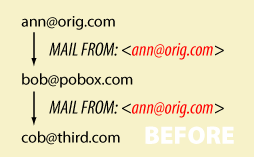 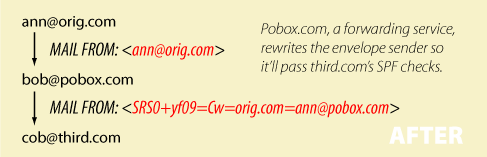 Sender Policy Framework (SPF)	– Forwarding Example
On gmail (lwhsu.tw’s account)
Envelope From: lwhsu.tw@gmail.com
Mail Headers
From: lwhsu@cs.nctu.edu.tw
To: lwhsu@lwhsu.org
On knight.lwhsu.org (lwhsu.org’s mx)
~lwhsu/.forward:
liwenhsu@gmail.com
27
Delivered-To: liwenhsu@gmail.com
Received: by 10.229.81.4 with SMTP id v4cs221969qck;
        Sun, 10 May 2009 11:09:26 -0700 (PDT)
Received: by 10.216.2.84 with SMTP id 62mr2907141wee.217.1241978964147;
        Sun, 10 May 2009 11:09:24 -0700 (PDT)
Return-Path: <lwhsu.tw@gmail.com>
Received: from knight.lwhsu.ckefgisc.org (lwhsusvr.cs.nctu.edu.tw [140.113.24.67])
        by mx.google.com with ESMTP id 24si6143118eyx.13.2009.05.10.11.09.22;
        Sun, 10 May 2009 11:09:23 -0700 (PDT)
Received-SPF: neutral (google.com: 140.113.24.67 is neither permitted nor denied by domain
        of lwhsu.tw@gmail.com) client-ip=140.113.24.67;
Authentication-Results: mx.google.com; spf=neutral (google.com: 140.113.24.67 is neither
        permitted nor denied by domain of lwhsu.tw@gmail.com)
        smtp.mail=lwhsu.tw@gmail.com; 
Received: by knight.lwhsu.ckefgisc.org (Postfix)
        id 47F571143E; Mon, 11 May 2009 02:09:21 +0800 (CST)
Delivered-To: lwhsu@lwhsu.org
Received: from an-out-0708.google.com (an-out-0708.google.com [209.85.132.243])
        by knight.lwhsu.ckefgisc.org (Postfix) with ESMTP id D832B11431
        for <lwhsu@lwhsu.org>; Mon, 11 May 2009 02:09:20 +0800 (CST)
Received: by an-out-0708.google.com with SMTP id d14so1324869and.41
        for <lwhsu@lwhsu.org>; Sun, 10 May 2009 11:09:19 -0700 (PDT)
Sender: lwhsu.tw@gmail.com
Received: by 10.100.248.4 with SMTP id v4mr14373811anh.121.1241978954295; Sun, 
        10 May 2009 11:09:14 -0700 (PDT)
Date: Mon, 11 May 2009 02:09:13 +0800
Message-ID: <ef417ae30905101109j5c7b27bcy70a5bcf6d58092ab@mail.gmail.com>
Subject: test SPF
From: Li-Wen Hsu <lwhsu@cs.nctu.edu.tw>
To: lwhsu@lwhsu.org
28
Sender Policy Framework (SPF)	– Some More Examples
OMG
List all authorized senders of cs.nctu.edu.tw


IMG




BIND releases from 9.4.0 support the SPF RR type
cs.nctu.edu.tw.         3600    IN      TXT     "v=spf1 a mx a:farewell.cs.nctu.edu.tw a:csmailer.cs.nctu.edu.tw a:tcsmailer.cs.nctu.edu.tw a:tcsmailer2.cs.nctu.edu.tw ~all"
csmx1.cs.nctu.edu.tw.   3600    IN      TXT     "v=spf1 a -all"
csmx2.cs.nctu.edu.tw.   3600    IN      TXT     "v=spf1 a -all"
csmx3.cs.nctu.edu.tw.   3600    IN      TXT     "v=spf1 a -all"
When a mail server sends a bounce message (returned mail), it uses a null MAIL FROM: <>, and a HELO address that's supposed to be its own name. SPF will still operate, but in "degraded mode" by using the HELO domain name instead.
Sender Policy Framework (SPF)	– Backward Compatibility (1/2)
When there is no SPF record, guess by A record
Delivered-To: lwhsu.tw@gmail.com
Received: by 10.90.56.12 with SMTP id e12cs719147aga;
        Tue, 12 May 2009 00:49:39 -0700 (PDT)
Received: by 10.224.2.85 with SMTP id 21mr5508548qai.262.1242114578996;
        Tue, 12 May 2009 00:49:38 -0700 (PDT)
Return-Path: <lwhsu@freebsd.cs.nctu.edu.tw>
Received: from FreeBSD.cs.nctu.edu.tw (FreeBSD.cs.nctu.edu.tw [140.113.17.209])
        by mx.google.com with ESMTP id 7si4128629qwf.35.2009.05.12.00.49.38;
        Tue, 12 May 2009 00:49:38 -0700 (PDT)
Received-SPF: pass (google.com: best guess record for domain of
        lwhsu@freebsd.cs.nctu.edu.tw designates 140.113.17.209 as permitted sender)
        client-ip=140.113.17.209;
Authentication-Results: mx.google.com; spf=pass (google.com: best guess record for
        domain of lwhsu@freebsd.cs.nctu.edu.tw designates 140.113.17.209 as permitted
        sender) smtp.mail=lwhsu@freebsd.cs.nctu.edu.tw
Received: by FreeBSD.cs.nctu.edu.tw (Postfix, from userid 1058)
        id 6D98E61DBC; Tue, 12 May 2009 15:49:37 +0800 (CST)
Date: Tue, 12 May 2009 15:49:37 +0800
From: Li-Wen Hsu <lwhsu@FreeBSD.org>
To: lwhsu.tw@gmail.com
Subject: test tw.freebsd.org SPF
Sender Policy Framework (SPF)	– Backward Compatibility (2/2)
Comparative result – when SPF record available:
Delivered-To: lwhsu.tw@gmail.com
Received: by 10.90.56.12 with SMTP id e12cs719801aga;
        Tue, 12 May 2009 00:56:27 -0700 (PDT)
Received: by 10.224.74.84 with SMTP id t20mr5499756qaj.328.1242114987266;
        Tue, 12 May 2009 00:56:27 -0700 (PDT)
Return-Path: <lwhsu@freebsd.cs.nctu.edu.tw>
Received: from FreeBSD.cs.nctu.edu.tw (FreeBSD.cs.nctu.edu.tw [140.113.17.209])
        by mx.google.com with ESMTP id 5si4111810qwh.54.2009.05.12.00.56.26;
        Tue, 12 May 2009 00:56:27 -0700 (PDT)
Received-SPF: pass (google.com: domain of lwhsu@freebsd.cs.nctu.edu.tw
        designates 140.113.17.209 as permitted sender) client-ip=140.113.17.209;
Authentication-Results: mx.google.com; spf=pass (google.com: domain of
        lwhsu@freebsd.cs.nctu.edu.tw designates 140.113.17.209 as permitted sender)
        smtp.mail=lwhsu@freebsd.cs.nctu.edu.tw
Received: by FreeBSD.cs.nctu.edu.tw (Postfix, from userid 1058)
        id 78CD461DB0; Tue, 12 May 2009 15:56:25 +0800 (CST)
Date: Tue, 12 May 2009 15:56:25 +0800
From: Li-Wen Hsu <lwhsu@FreeBSD.org>
To: lwhsu.tw@gmail.com
Subject: test tw.freebsd.org SPF (2)
31
Sender Policy Framework (SPF)	– Example of include mechanism
nctucs [~] -wangth- dig pixnet.net txt

;; ANSWER SECTION:
pixnet.net.             86400   IN      TXT     "v=spf1 include:aspmx.googlemail.com include:amazonses.com ip4:60.199.247.0/24 ip4:103.23.108.0/24 ip4:103.23.109.0/24 ip4:113.196.243.0/26 ~all"
[Speaker Notes: 搭配 google app 使用]
Content-based Detections
Fight with spams:
DomainKeys/DKIM (DomainKey Identified Mail)
A content-based method to verify the source of a mail (with only few computation cost)
DomainKeys and DKIM
A content-based method to verify the source of a mail (with only few computation cost)
Allows an organization to claim responsibility for transmitting a message, in a way that can be validated by a recipient
Consortium spec
Derived from Yahoo DomainKeys and Cisco Identified Internet Mail
RFCs
RFC 4870 Domain-Based Email Authentication Using Public Keys Advertised in the DNS (DomainKeys)
RFC 4871 DomainKeys Identified Mail (DKIM) Signatures
http://www.dkim.org/
http://www.dkim.org/info/DKIM-teaser.ppt
DKIM: Goals
Validate message content, itself
Not related to path
Transparent to end users
No client User Agent upgrades required
But extensible to per-user signing
Allow sender delegation
Outsourcing
Low development, deployment, use costs 
Avoid large PKI, new Internet services
No trusted third parties (except DNS)
DKIM: Idea
Msg header authentication
DNS identifiers
Public keys in DNS
End-to-end
Between origin/receiver administrative domains.
Not path-based

※ Digital signatures
Stored in DNS
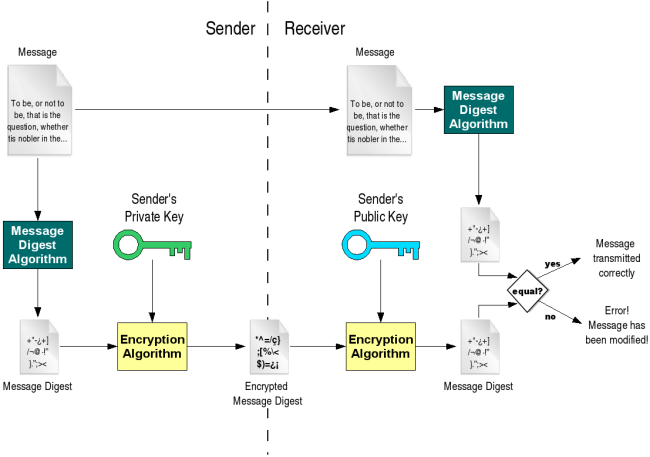 DKIM: Technical High-points
Signs body and selected parts of header
Signature transmitted in DKIM-Signature header
Public key stored in DNS 
In _domainkey subdomain
New RR type, fall back to TXT
Namespace divided using selectors
Allows multiple keys for aging, delegation, etc.
Sender Signing Policy lookup for unsigned or improperly signed mail
DKIM-Signature header (1/5)
v=	Version
a=	Hash/signing algorithm
q=	Algorithm for getting public key
d=	Signing domain
i=	Signing identity
s=	Selector
c=	Canonicalization algorithm
t=	Signing time (seconds since 1/1/1970)
x=	Expiration time
h=	List of headers included in signature;        dkim-signature is implied
b=	The signature itself
bh=	Body hash
38
[Speaker Notes: 1. 算法，必須支持rsa-sha256，可選支持rsa-sha1。key size建議1024。王小雲老師在這裡貢獻不小。
2. 標準化(Canonicalization). 有的郵件服務器可能會少量修改文件內容，比如換行或者移除一些空格等等。因此DKIM定義了兩種標準化方法，simple和relaxed。simple 最簡單，就是一個字節也不能改，改了就錯。relaxed就是可以少量的修改一些空格等等。郵件頭和內容這兩部分的標準化可以選擇不同的方法，表示起來用 /隔開，比如simple/relaxed表示頭部用simple方式，內容用relaxed方式來標準化。
3. 過程。簽名是先對內容(body)部分hash，然後把這個body hash放在header裡面，再對頭部做簽名。頭部也不是所有字段都簽名的，只有一些常用的字段，或者比較有意義的，會被簽名。像Received和 Return-Path這樣的字段一般不被簽名。而From則必須被簽名。

# http://shawnma.xomud.com/tag/dkim/]
DKIM-Signature header (2/5)
Example:







DNS query will be made to:
DKIM-Signature: a=rsa-sha1; q=dns;
	d=example.com;
	i=user@eng.example.com;
	s=jun2005.eng; c=relaxed/simple;
	t=1117574938; x=1118006938;
	h=from:to:subject:date;
	b=dzdVyOfAKCdLXdJOc9G2q8LoXSlEniSb
		av+yuU4zGeeruD00lszZVoG4ZHRNiYzR
jun2005.eng._domainkey.example.com
[Speaker Notes: • a=	Hash/signing algorithm
• q=	Algorithm for getting public key
• d=	Signing domain
• i=	Signing identity
• s=	Selector
• c=	Canonicalization algorithm
• t=	Signing time (seconds since 1/1/1970)
• x=	Expiration time
• h=	List of headers included in signature; dkim-signature is implied
• b=	The signature itself]
DKIM-Signature header (3/5)
Example: Signature of Yahoo Mail
From lwhsu_tw@yahoo.com.tw  Mon May 11 17:25:45 2009
Return-Path: lwhsu_tw@yahoo.com.tw
X-Original-To: lwhsu@lwhsu.org
Delivered-To: lwhsu@lwhsu.org
Received: from web73511.mail.tp2.yahoo.com (web73511.mail.tp2.yahoo.com [203.188.201.91])
        by knight.lwhsu.ckefgisc.org (Postfix) with SMTP id 835AA11431
        for <lwhsu@lwhsu.org>; Mon, 11 May 2009 17:25:45 +0800 (CST)
Received: (qmail 76109 invoked by uid 60001); 11 May 2009 09:25:45 -0000
DKIM-Signature: v=1; a=rsa-sha256; c=relaxed/relaxed; d=yahoo.com.tw; s=s1024; t=1242033944;
        bh=t3GnH+pN34KpMhlX59Eezm+9eCI68fU2hgid1Kscdrk=; h=Message-ID:X-YMail-OSG:Received:
        X-Mailer:Date:From:Subject:To:MIME-Version:Content-Type:Content-Transfer-Encoding;
        b=emLg4QonGbqb3PhZIEoYfiQVDYMwcBBB6SAEW+RziBEhjxKS2OUWmq5EpD1cxX+uz9MzJ4+fK4QRJZOtd0Y1
        0c6Ce2J+V+C/RHnrjZ3PF8kAhjqvT1GTTdohxivLGrMftg1xFGO//M7ML/fcI4UJL+XP1xhJMBaHlHMGhE1sdGQ=
DomainKey-Signature:a=rsa-sha1; q=dns; c=nofws; s=s1024; d=yahoo.com.tw; h=Message-ID:X-YMail-
        OSG:Received:X-Mailer:Date:From:Subject:To:MIME-Version:Content-Type:Content-Transfer-
        Encoding; b=DlAhpuGID5ozcL77Ozm5doCQsxHSWaYHULW2hWAb3heXwewHgamqO+McEcSIplcB1JXTIBka7BR6H
        vbSPWX/XiMrVAjvb6zeRWiXSBWdtxIMpQhjJiBdzC8Y1BPCsdv2UwMgxOmR6i51BTIl+GDWFIKSgm5ky/MzU+Zsdw
        Ihlss=;
Message-ID: <993677.71467.qm@web73511.mail.tp2.yahoo.com>
X-YMail-OSG:
_MDOYpoVM1kaHzmTWKmqS4IkJcirBLjILe9qnyYESBBHMWfBYq0yS3ixCQWp3HdwB572OzEZnyUNfM8O4Ko9cX2BTFmCphREKoe8noEA1Ualvmfd8QzdBSqmFg.RgCpIGuK7pDBWUPjpAzm8QhzdonQV11M_JdPaihhp67zpBtPhQqqyJTiyvKrd.JmxMA--
Received: from [140.113.17.182] by web73511.mail.tp2.yahoo.com via HTTP; Mon, 11 May 2009 17:25:44 CST
X-Mailer: YahooMailRC/1277.43 YahooMailWebService/0.7.289.1
Date: Mon, 11 May 2009 17:25:44 +0800 (CST)
From: "立文 許" <lwhsu_tw@yahoo.com.tw>
Subject: test DomainKeys
To: lwhsu@lwhsu.org
MIME-Version: 1.0
Content-Type: text/plain; charset=big5
Content-Transfer-Encoding: quoted-printable
DKIM-Signature: v=1; a=rsa-sha256; c=relaxed/relaxed;
        d=yahoo.com.tw; s=s1024; t=1242033944;
        bh=t3GnH+pN34KpMhlX59Eezm+9eCI68fU2hgid1Kscdrk=;
        h=Message-ID:X-YMail-OSG:Received:X-Mailer:Date:From:Subject:
        To:MIME-Version:Content-Type: Content-Transfer-Encoding;
        b=emLg4QonGbqb3PhZIEoYfiQVDYMwcBBB6SAEW+RziBEhjxKS2O
        UWmq5EpD1cxX+uz9MzJ4+fK4QRJZOtd0Y10c6Ce2J+V+C/RHnrjZ
        3PF8kAhjqvT1GTTdohxivLGrMftg1xFGO//M7ML/fcI4UJL+XP1xhJMB
        aHlHMGhE1sdGQ=
DomainKey-Signature: a=rsa-sha1; q=dns; c=nofws; s=s1024;
        d=yahoo.com.tw; h=Message-ID:X-YMail-OSG:Received:X-Mailer:
        Date:From:Subject:To:MIME-Version:Content-Type:Content-
        Transfer-Encoding;
        b=DlAhpuGID5ozcL77Ozm5doCQsxHSWaYHULW2hWAb3heXwewHga
        mqO+McEcSIplcB1JXTIBka7BR6HvbSPWX/XiMrVAjvb6zeRWiXSBWdt
        xIMpQhjJiBdzC8Y1BPCsdv2UwMgxOmR6i51BTIl+GDWFIKSgm5ky/
        zU+ZsdwIhlss=;
DKIM-Signature header (4/5)
Example: Signature of Google Mail
DKIM-Signature: v=1; a=rsa-sha256; c=relaxed/relaxed; d=gmail.com; 
        s=gamma; h=domainkey-signature:mime-version:date:message-id:
        subject:from:to:content-type;
        bh=o8h0LUwAIau52hau5ntEJaPU6qQn7rkIboJwbgnuNgc=;
        b=DxuMYeFtjXIt5eltj2MlzIXuOLA1y6f94+imgSKexX7EvhGMGUe82+4v
        78Vrpm5xmkNKp2xHsjvESpyWEAyt22ZKEV4OHClyqWPuabpwas0UD
        tV9KEwf9K663sCvrtoi9IpUQDPjP+aqC+po7tuLRiWfHYMETt5NpQfoWD
        pmoXw=
DomainKey-Signature: a=rsa-sha1; c=nofws; d=gmail.com; s=gamma;
        h=mime-version:date:message-id:subject:from:to:content-type;
        b=T2N/3v39iaiL3tWBKoZadVYr5BsotqTIKe7QL3oEy1e+2OiUCIbLGepx
        I7YXJ0Wt3MLx3ZcnkdNlGhrCWqXw7aV4gWw7GCsey2qZnakBTQ/BiH3
        TyrD3vdaDB8KJU0jC3Q4uE+Y2jQalXC60wsJtCByCpdXq0VVorgpLCJg4
        TnM=
DKIM DNS Records (1/2)
Related DNS Records (RFC 4870)
t=y\; o=~\; n=…\;
nasa [/home/liuyh] -liuyh- dig _domainkey.yahoo.com txt

_domainkey.yahoo.com.   7160    IN      TXT     "t=y\; o=~\; n=http://antispam.yahoo.com/domainkeys"
nasa [/home/liuyh] -liuyh- dig _domainkey.cs.nctu.edu.tw txt

;; ANSWER SECTION:
_domainkey.cs.nctu.edu.tw. 3600 IN      TXT     "t=y\; o=~"
DKIM DNS Records (2/2)
Related DNS Records (RFC 4871)
v=DKIM1\; k=rsa\; p=…\; n=…\;










http://www.dnswatch.info/dkim/create-dns-record
nasa [/home/liuyh] -liuyh- dig s1024._domainkey.yahoo.com.tw txt

;; ANSWER SECTION:
s1024._domainkey.yahoo.com.tw. 1446 IN  TXT     "k=rsa\; t=y\; p=MIGfMA0GCSqGSIb3DQEBAQUAA4GNADCBiQKBgQDrEee0Ri4Juz+QfiWYui/E9UGSXau/2P8LjnTD8V4Unn+2FAZVGE3kL23bzeoULYv4PeleB3gfm" "JiDJOKU3Ns5L4KJAUUHjFwDebt0NP+sBK0VKeTATL2Yr/S3bT/xhy+1xtj4RkdV7fVxTn56Lb4udUnwuxK4V5b5PdOKj/+XcwIDAQAB\; n=A 1024 bit key\;"
nasa [/home/liuyh] -liuyh- dig gamma._domainkey.gmail.com txt

;; ANSWER SECTION:
gamma._domainkey.gmail.com. 300 IN      TXT     "k=rsa\; p=MIGfMA0GCSqGSIb3DQEBAQUAA4GNADCBiQKBgQDIhyR3oItOy22ZOaBrIVe9m/iME3RqOJeasANSpg2YTHTYV+Xtp4xwf5gTjCmHQEMOs0qYu0FYiNQPQogJ2t0Mfx9zNu06rfRBDjiIU9tpx2T+NGlWZ8qhbiLo5By8apJavLyqTLavyPSrvsx0B3YzC63T4Age2CDqZYA+OwSMWQIDAQAB"
DKIM Signature Verification
Return-Path: <liuyh@cs.nctu.edu.tw>
Received-SPF: pass (google.com: domain of liuyh@cs.nctu.edu.tw designates 140.113.235.130 as permitted sender) client-ip=140.113.235.130;
Authentication-Results: mx.google.com; spf=pass (google.com: domain of liuyh@cs.nctu.edu.tw designates 140.113.235.130 as permitted sender) smtp.mail=liuyh@cs.nctu.edu.tw; dkim=pass (test mode) header.i=@cs.nctu.edu.tw
DKIM-Signature: v=1; a=rsa-sha1; c=relaxed; d=cs.nctu.edu.tw; h=date
	:from:to:subject:message-id:mime-version:content-type
	:content-transfer-encoding; s=rsa1024; bh=dOkD3r2GlhQkgTyMex5QXf
	CG2H8=; b=U4thmEZOIV9Z7X4D4gdCM75rb23NtkNBooJr/qC2IMWlbKXBDfx27V
	jG8pO0WYcKi9szdO0lZyQXBPh9RkqqOmd3w1sB8srTXOEifDcp0BrTo0tuyV9+R6
	gwoWl2mi4HyQFMlqboRATLWkzqP38GGbESaDvucU6vbUPDjD3C6as=
DomainKey-Signature: a=rsa-sha1; c=nofws; d=cs.nctu.edu.tw; h=date:from
	:to:subject:message-id:mime-version:content-type
	:content-transfer-encoding; q=dns; s=rsa1024; b=YdHrlRhgxtafCn6h
	Yuidyut1gsgDDKeqEfatQQZgyZ5aqD1dOF599RNa85w9Aisd+9gGese3YdHyBXh5
	7X3fJNpGQTvgXr69rr8/zBW8FGknW/LfIR1uA0uEtyH3YDqpCMOmsW5/nVl87Lk7
	T7nW4sFgbeeK3RRXUumz9JNQtLs=
Date: Mon, 21 May 2012 19:36:31 +0800
From: Yung-Hsiang Liu <liuyh@cs.nctu.edu.tw>
Subject: uwhefuwef
Message-ID: <20120521113631.GH87872@bsd5.cs.nctu.edu.tw>

test for dkim check
DMARC
Domain-based Message Authentication, Reporting & Conformance
An email authentication, policy, and reporting protocol
It builds on SPF and DKIM protocols to provide greater assurance on the identity of the sender of a message
Provides feedback data to Domain Owners
Allow for blocking of unauthorized email
Policies are published as TXT record of DNS Service _dmarc.example.com
https://dmarc.org
DMARC	– The Email Authentication Process
DMARC is designed to fit into an organization’s existing inbound email authentication process
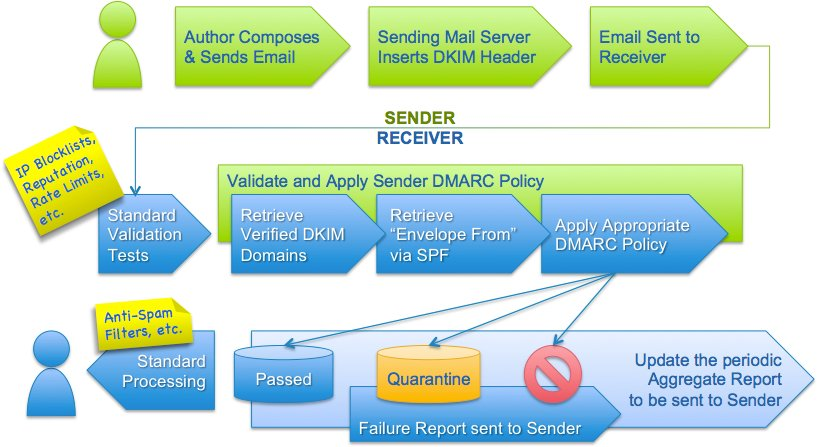 DMARC Record Syntax	– Tag (1/3)
v=<version>
<version>: DMARC1
Mandatory. This must be the first supplied tag=value within the dmarc specific text and, while DMARC tag=value pairs are not case sensitive, this one must have the explicit upper-case value DMARC1
p=<policy>
<policy>: none, quarantine, reject
none: Monitoring, no impact on mail flows
quarantine: Deliver to spam folder
reject: Block mail that fails the DMARC check
Mandatory and must be the second tag=value pair. Defines the policy the sending MTA advises the receiving MTA to follow
DMARC Record Syntax	– Tag (2/3)
sp=<sub-domain policy>
<sub-domain policy>: none, quarantine, reject
Optional. If the following DMARC RR is present:



Then failed mail from user@example.com would be rejected but 
mail from user@a.example.com or user@b.a.example.com or
user@anything.example.com would be quarantined
$ORIGIN example.com.
...
_dmarc	IN	TXT	"v=DMARC1;p=reject;sp=quarantine"
DMARC Record Syntax	– Tag (3/3)
rua=<@mail>
<@mail>: Optional. A comma delimited list of URI(s) to which aggregate mail reports should be sent
ruf=<@mail>
<@mail>: Optional. A comma delimited list of URI(s) to which detailed failure reports should be sent
pct=<percent>
<percent>: Number from 0 to 100
Optional. Defines the percentage of mail to which the DMARC policy applies
Handling Malicious Mail in Postfix
Postfix Anti-Spam configuration
The SMTP Conversation
info@ora.com  smtp.example.com  kdent@example.com
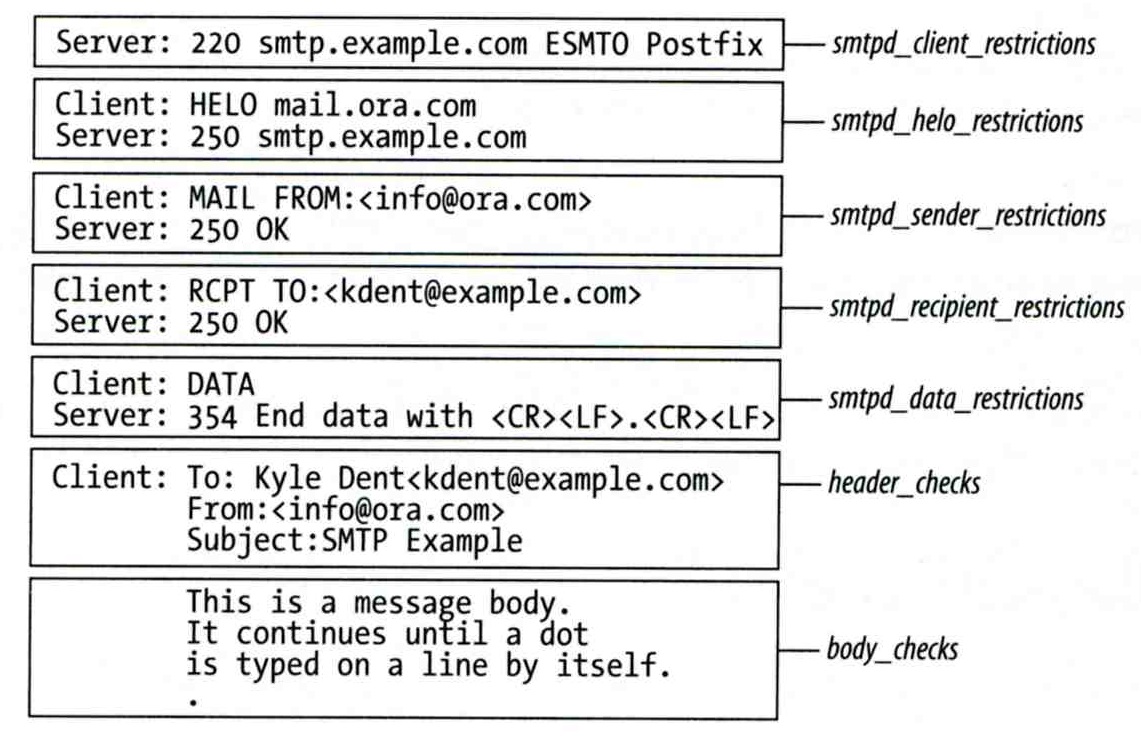 Postfix Anti-Spam configuration –	Client Detection Rules (1)
Four rules in relative detection position
Rules and their default values
smtpd_client_restrictions =
smtpd_helo_required = yes
smtpd_helo_restrictions =
smtpd_sender_restrictions =
smtpd_recipient_restrictions = 
		permit_mynetworks, reject_unauth_destination
Each restriction check result can be:
OK		(Accept in this restriction)
REJECT	(Reject immediately without further check)
DUNNO	(do next check)
Other options
disable_vrfy_command = yes
Postfix Anti-Spam configuration –	Client Detection Rules (2)
DNSBL/WL
smtpd_client_restrictions

Greylisting
smtpd_recipient_restrictions

SPF
smtpd_recipient_restrictions
Postfix Anti-Spam configuration –	Client Detection Rules (3)
Access maps – access(5)
List of IP addresses, hostnames, email addresses
Can be used in:

smtpd_client_restrictions = check_client_access hash:/usr/local/etc/postfix/access
smtpd_helo_restrictions = check_helo_access hash:/usr/local/etc/postfix/helohost
smtpd_sender_restrictions = check_sender_access hash:/usr/local/etc/postfix/sender_access
smtpd_recipient_restrictions = check_recipient_access hash:/usr/local/etc/postfix/rcpt_access

Actions
OK, REJECT, DUNNO
FILTER			(redirect to content filter)
HOLD				(put in hold queue)
DISCARD			(report success to client but drop)
4xx message or 5xx message
Postfix Anti-Spam configuration –	Client Detection Rules (4)
Example of access maps
check_client_access hash:/etc/access
	nctu.edu.tw	OK
	127.0.0.1		OK
	61.30.6.207	REJECT
check_helo access hash:/postfix/helohost
	greatdeals.example.com	REJECT
	oreillynet.com		OK
check_sender_access hash:/usr/local/etc/postfix/sender_access
	sales@viagra.com	553 Please contact +886-3-5712121-54707.
	viagra.com	553 Invalid MAIL FROM
	.viagra.com	553 Invalid MAIL FROM
	manager@	553 Invalid MAIL FROM
check_recipient_access hash:/usr/local/etc/postfix/recipient_access
	bin@cs.nctu.edu.tw	553 Invalid RCPT TO command
	ftp@cs.nctu.edu.tw	553 Invalid RCPT TO command
	man@cs.nctu.edu.tw	553 Invalid RCPT TO command
Postfix Anti-Spam configuration –	Client Detection Rules (5)
Special client-checking restrictions
permit_auth_destination
Mostly used in “smtpd_recipient_restrictions”
Permit request if destination address matches:
The postfix system’s final destination setting
mydestination, inet_interfaces, vitual_alias_domains, virtual_mailbox_domains
The postfix system’s relay domain
relay_domains
Found  OK, UnFound  DUNNO
reject_unauth_destination
Opposite to permit_auth_destination
Found  REJECT, UnFound  DUNNO
permit_mynetworks
Allow a request if client IP match any address in “mynetworks”
Usually used in smtpd_recipient_restrictions
Postfix Anti-Spam configuration –	Client Detection Rules (6)
Strict syntax restrictions
Restrictions that does not conform to RFC

reject_invalid_helo_hostname
Reject hostname with bad syntax
reject_non_fqdn_helo_hostname
Reject hostname not in FQDN format
reject_non_fqdn_sender
For “MAIL FROM” command
reject_non_fqdn_recipient
For “RCPT TO” command
Postfix Anti-Spam configuration –	Client Detection Rules (7)
DNS restrictions
Make sure that clients and email envelope addresses have valid DNS information

reject_unknown_client_hostname
Reject if the DNS records related to the client IP unreasonable
reject_unknown_helo_hostname
Reject if EHLO hostname has no DNS MX or A record
reject_unknown_sender_domain
Reject if MAIL FROM domain name has no DNS MX or A record
reject_unknown_recipient_domain
Reject if RCPT TO domain name has no DNS MX or A record
Postfix Anti-Spam configuration –	Client Detection Rules (8)
Real-time blacklists
Check with DNSxL services
permit_dnswl_client list.dnswl.org
http://www.dnswl.org/
reject_rbl_client  domain.tld[=d.d.d.d]
Reject if client IP is detect in DNSBL
reject_rhsbl_client domain.tld[=d.d.d.d]
Reject if client hostname has an A record under specified domain
reject_rhsbl_sender domain.tld[=d.d.d.d]
Reject if sender domain in address has an A record under specified domain

smtpd_client_restrictions = 
	        hash:/etc/access, reject_rbl_client relays.ordb.org
smtpd_sender_restrictions = 
	        hash:/usr/local/etc/postfix/sender_access,        reject_rhsbl_sender dns.rfc-ignorant.org
Postfix Anti-Spam configuration –	Client Detection Rules (9)
Policy Service
Postfix SMTP server sends in a delegated SMTPD access policy request to one special service (policy serivce).
Policy service replies actions allowed in Postfix SMTPD access table.
Usage:
check_policy_service servicename
Example: Greylisting (Using Postgrey)
mail/postgrey
/usr/local/etc/postfix/postgrey_whitelist_clients
/usr/local/etc/postfix/postgrey_whitelist_recipients
postgrey daemon runs on port 10023
In main.cf
smtpd_recipient_restrictions = …, reject_unauth_destination, check_policy_service inet:127.0.0.1:10023
Postfix Anti-Spam configuration –	Client Detection Rules (9)
Policy Service
Example: SPF Checking (Using postfix-policyd-spf-perl)
mail/postfix-policyd-spf-perl
/usr/local/etc/postfix/postgrey_whitelist_clients
/usr/local/etc/postfix/postgrey_whitelist_recipients
SPF policy service daemon runs on a Unix domain socket
In master.cf


In main.cf
smtpd_recipient_restrictions = …, reject_unauth_destination, check_policy_service unix:private/policy-spf
spf-policy_time_limit = 3600
policyd-spf unix - n n - 0 spawn user=nobody argv=/usr/local/libexec/postfix-policyd-spf-perl
Postfix Anti-Spam configuration –	Client Detection Rules (10)
smtpd_client_restrictions
check_client_access
reject_unknown_client_hostname
permit_mynetworks
reject_rbl_client
reject_rhsbl_client

smtpd_helo_restrictions
check_helo_access
reject_invalid_helo_hostname
reject_unknown_helo_hostname
reject_non_fqdn_helo_hostname
smtpd_sender_restrictions
check_sender_access
reject_unknown_sender_domain
reject_rhsbl_sender


smtpd_recipient_restrictions
check_recipient_access
permit_auth_destination
reject_unauth_destination
reject_unknown_recipient_domain
reject_non_fqdn_recipient
check_policy_service
Postfix Anti-Spam configuration –	Content Inspection
before queue, built-in, light-weight
header_checks, body_checks
after queue, external, heavy-weight
Use smtp, pipe, etc. to inject mail to filters
content_filter
Accept: Re-inject mail back into Postfix
Reject: Discard mail / Reject mail
before queue, external, medium-weight
Method 1: SMTP proxy (smtp)
smtpd_proxy_filter
Method 2: Sendmail Milter (milter protocol)
SMTP-only: Invoked by smtpd(8), for mail arriving via smtpd(8) server
smtpd_milters, milter_*
non-SMTP: Invoked by cleanup(8), for mail arriving via sendmail(1), i.e. local mail
non_smtpd_milters, milter_*
Pros and cons
http://www.postfix.org/documentation.html “Content inspection” Section
Postfix Anti-Spam configuration –	Content-Checking rules (1)
4+ rules – header_checks(5)
header_checks
Check for message headers
mime_header_checks
Check for MIME headers
nested_header_checks
Check for attached message headers
body_check
Check for message body
All rules use lookup tables
Ex:
header_checks = regexp:/usr/local/etc/postfix/header_checks
body_checks = pcre:/usr/local/etc/postfix/body_checks
Postfix Anti-Spam configuration –	Content-Checking rules (2)
Content-checking lookup table
Regular_Expression	Action
Actions
REJECT message
WARN message
Log a “warning:” record, for debugging
IGNORE
Delete matched line of headers or body
HOLD message
DISCARD message
Claim successful delivery but silently discard
FILTER message
Send message through a separate content fileter
Postfix Anti-Spam configuration –	Content-Checking rules (3)
Example of header check
header_checks = regexp:/usr/local/etc/postfix/header_checks

In /usr/local/etc/postfix/header_checks
	/take advantage now/		REJECT
	/repair your credit/		REJECT

Example of body check
body_checks = regexp:/usr/local/etc/postfix/body_checks

In /usr/local/etc/postfix/body_checks
	/lowest rates.*\!/		REJECT
	/[:alpha:]<!--.*-->[:alpha:]/	REJECT
External Filters (After-queue) – (1)
After-queue filters can be done on
MTA	
MDA
MUA
※ Combination of MTA and MUA
Adding some extra headers or modifying subject in MTA, and filtering in MUA.

Types of after-queue external filters
Command-based filtering
New process is started for every message
Accept message from STDIN
Daemon-based filtering
Stay resident
Accept message via SMTP or LMTP
External Filters (After-queue) – (2)
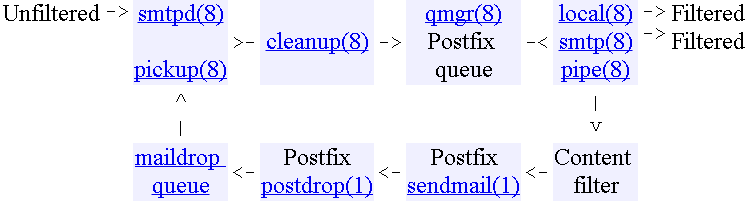 Command-Based Filtering
Usage
Postfix delivers message to this filter via “pipe” mailer
Program that accepts content on its STDIN
Program gives the filtered message back to Postfix using the “sendmail” command
Configuration
Prepare your filter program	(/usr/local/bin/simple_filt)
Modify master.cf
#==========================================================================
# service type  private unpriv  chroot  wakeup  maxproc command + args
#==========================================================================
filter  unix  -	  n        n      -       -       pipe
	flags=Rq user=filter argv=/usr/local/bin/simple_filt -f ${sender} - -${recipient} 
smtpd    inet  n       -        n      -       -       smtpd
	-o content_filter=fileter:
Daemon-Based Filtering
Configuration 
Install and configure your content filter
/usr/ports/security/amavisd-new
Modify amavisd.conf to send message back
$forward_method = 'smtp:127.0.0.1:10025';
Edit main.cf to let postfix use filtering daemon
content_filter = smtp-amavis:[127.0.0.1]:10024
Edit master.cf to add two additional services
smtp-amavis unix -      -       n       -       10       smtp
    -o smtp_data_done_timeout=1200s
    -o smtp_never_send_ehlo=yes
    -o notify_classes=protocol,resource,software
127.0.0.1:10025 inet n  -       n       -       -       smtpd
    -o content_filter=
    -o mynetworks=127.0.0.0/8
    -o local_recipient_maps=
    -o notify_classes=protocol,resource,software
    -o myhostname=localhost
    -o smtpd_client_restrictions=
    -o smtpd_sender_restrictions=
    -o smtpd_recipient_restrictions=permit_mynetworks,reject
External Filters (Before-queue) – (1)
Types of before-queue external filters
SMTP proxy (smtp)
smtpd_proxy_filter
From after-queue to before-queue (Software support)
content_filter  smtpd_proxy_filter






http://www.postfix.org/SMTPD_PROXY_README.html
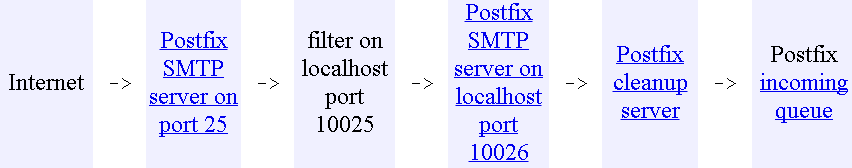 External Filters (Before-queue) – (2)
Types of before-queue external filters
Sendmail Milter (milter protocol)
SMTP-only: Invoked by smtpd(8), for mail arriving via smtpd(8) server
smtpd_milters, milter_*
non-SMTP: Invoked by cleanup(8), for mail arriving via sendmail(1), i.e. local mail
non_smtpd_milters, milter_*

http://www.postfix.org/MILTER_README.html
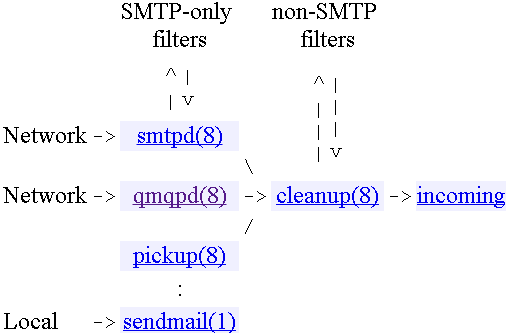 Appendix
Postfix Postscreen
postscreen – Postfix zombie blocker
Postscreen (Postfix ≥ 2.8)
Provide additional protection against mail server overload
Handle multiple inbound SMTP connections in one process
Decide which clients may talk to the Postfix SMTP server process
How it works?
Maintain a temporary whitelist for clients passing its tests
Allow whitelisted clients to skip tests
CAUTION
Not be used on SMTP ports that receive mail from MUAs
postscreen is used on port 25
MUAs submit mail via the submission service (port 587)
Separate IMG/OMG: MX settings
http://www.postfix.org/POSTSCREEN_README.html
postscreen – Basic idea
Most mail is spam
Spend most resources not receiving mail
Mail challenge: Keep zombies away
Make an is-it-a-zombie decision
Whitelist while deciding a client not-a-zombie to avoid further delay
Zombies’ challenge:
Only a limited amount of time to deliver spam before being blacklisted
To speed up
Speak before their turn
Ignore response from SMTP servers
To recognize zombies
Determine if the remote SMTP client IP is blacklisted
Look for protocol compromises
postscreen – General operation
postscreen
Involve a number of tests
Some tests introduce a delay of a few seconds
Maintain a temporary whitelist for clients passing its tests
Minimize its impact on legitimate email traffic
Default
Hand off all connections to the SMTP server after logging
Useful for non-destructive testing
Typical production setting
Reject mail from clients failing one or more tests
Log helo, sender, and recipient information
postscreen – Quick tests
Query local blacklists/whitelists
Permanent whitelist/blacklist test
postscreen_access_list = permit_mynetworks,                                        cidr:postscreen_access.cidr
In postscreen_access.cidr (first-matching)192.168.0.1	permit / dunno192.168.0.0/16	reject
WHITELISTED [address]:portBLACKLISTED [address]:port
Temporary whitelist test
PASS OLD [address]:port
MX policy test
postscreen_whitelist_interfaces = !168.100.189.8 static:all
CONNECT from [address]:port to [168.100.189.8]:25WHITELIST VETO [address]:port
[Speaker Notes: postscreen_blacklist_action]
postscreen – Tests before greeting – (1)
The SMTP server should speak before the client
A short delay before "220 …" server greeting
For DNSWL/BL lookup results to arrive
postscreen_greet_wait = ${stress?2}${stress:6}s
Pregreet test
Detect zombies that speak before their turn
postscreen_greet_banner = $smtpd_banner
"220-text …" vs. "220 text …“
Disable the teaser banner
postscreen_greet_banner =
PREGREET count after time from [address]:port text...
postscreen – Tests before greeting – (2)
DNSWL/BL test
postscreen_dnsbl_sites =  highqualityblacklist.example.com*2                                          lowerqualityblacklist.example.net                                          list.dnswl.org*-5                                          example.com=127.0.0.4
postscreen_dnsbl_threshold = 1
Determine when postscreen_greet_wait time has elapsed
postscreen_dnsbl_reply_map = texthash:dnsbl_reply
In dnsbl_replysecret.zen.spamhaus.org	zen.spamhaus.org
DNSBL rank count for [address]:port

Wietse needed new material for a LISA conference presentation in November 2010, so he added support for DNSBL weights and filters in August
postscreen – Tests fail before greeting
Actions
ignore (default)
enforce
Allow other tests to complete, reply 550, and log helo/sender/recipient
drop
Reply 521 immediately
postscreen_*_action
postscreen_blacklist_action
Match permanent blacklist
postscreen_greet_action
Fail pregreet test
postscreen_dnsbl_action
DNSBL score is equal to or greater than the threshold
postscreen – Workflow before SMTP
Fast path: ~0.1 ms
Accept connection
Dummy SMTP and TLS engine
Slow path: up to ~6 seconds
Static W/B list    DNS W/B list   Pregreet test  Primary MX test
Reject or defer mail       (and log from, to, client, helo)
Is client in temp whitelist
Fail
No
Yes
Pass
Hand-off to real SMTP server
Add client to temp whitelist
Close connection
postscreen – Multi-layer defense
Layer 1
Block connections from zombies and other spambots
Single process
90% of all spams
Layer 2
Complex SMTP access checks
Postfix SMTP server, policy daemons, Milter applications
Layer 3
Light-weight content inspection
header_checks, body_checks
Layer 4
Heavy-weight content inspection with external content filters
postscreen – Tests after greeting – (1)
"Deep protocol" tests
Use an SMTP protocol engine built into postscreen
When a good client passes the tests
Add the client to the temporary whitelist
CAN*NOT* hand off the live connection to the SMTP server
Reply 4xx status
Built-in SMTP engine does *NOT* implement
AUTH
May be added in the feature
(Workaround) Not enable tests after greeting
(Workaround) End-user should connect directly to the submission service
XCLIENT
XFORWARD
postscreen – Tests after greeting – (2)
Command pipelining test
Not announce support for ESMTP command pipelining
postscreen_pipelining_enable
postscreen_pipelining_action = enforce
Non-SMTP command test
Block clients sending commands in postscreen_forbidden_commands
postscreen_non_smtp_command_enable
postscreen_non_smtp_command_action = drop
Bare newline test
Block clients whose sending lines ended with ‘\n’ instead of ‘\r\n’
postscreen_bare_newline_enable
postscreen_bare_newline_action = ignore
postscreen – Workflow before/after SMTP
Accept connection
Local W/B list    DNS W/B list   Pregreet test  Primary MX test
Is client in temp whitelist
No
Dummy SMTP and TLS engine
Fail
Yes
Pass
Hand-off to real SMTP server
Pipelining, non-SMTP command,  bare newline
Reject or defer mail (and log from, to, client, helo)
Fail
Pass
Defer
Add client to temp whitelist
Close connection
postscreen – Other errors
Too many connections
postscreen_client_connection_count_limit =        $smtpd_client_connection_count_limit = 50
NOQUEUE: reject: CONNECT from [address]:port: too many connections
postscreen_pre_queue_limit = $default_process_limit = 100
NOQUEUE: reject: CONNECT from [address]:port: all server ports busy
Others
HANGUP after time from [address]:port in test name
COMMAND TIME/COUNT/LENGTH LIMIT from [address]:port
postscreen – When all tests succeed
Create a temporary whitelist entry
Controlled with the postscreen_*_ttl parameters
PASS NEW [address]:port
No "deep protocol tests"
Hand off the "live" connection to the SMTP server
The client can continue as if postscreen never existed
When using "deep protocol tests"
Reply 4xx
Log helo, sender, and recipient
Mitigate the impact by giving long TTL
postscreen – Turning on – (1)
In master.cf




Original smtp: smtpd  postscreen
New smtpd: smtpd
Handle SMTP connections handed off by postscreen
New dnsblog: dnsblog
DNSBL/WL lookups
New tlsproxy: tlsproxy
Support STARTTLS
The implementation led to the discovery of a new class of vulnerabilities
New submission: smtpd
Listen on 587, and wait for MUAs
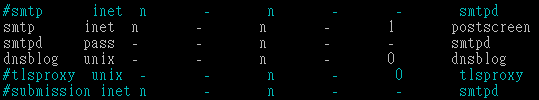 postscreen – Turning on – (2)
Blocking mail with postscreen
postscreen_blacklist_action
postscreen_greet_action
postscreen_dnsbl_action

For testing postscreen functionality
soft_bounce=yes
In master.cf
-o soft_bounce=yes